Министерство культуры и туризма Астраханской области
ГБУК АО «АСТРАХАНСКИЙ МУЗЕЙ - ЗАПОВЕДНИК»
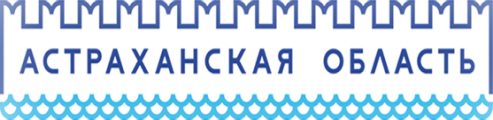 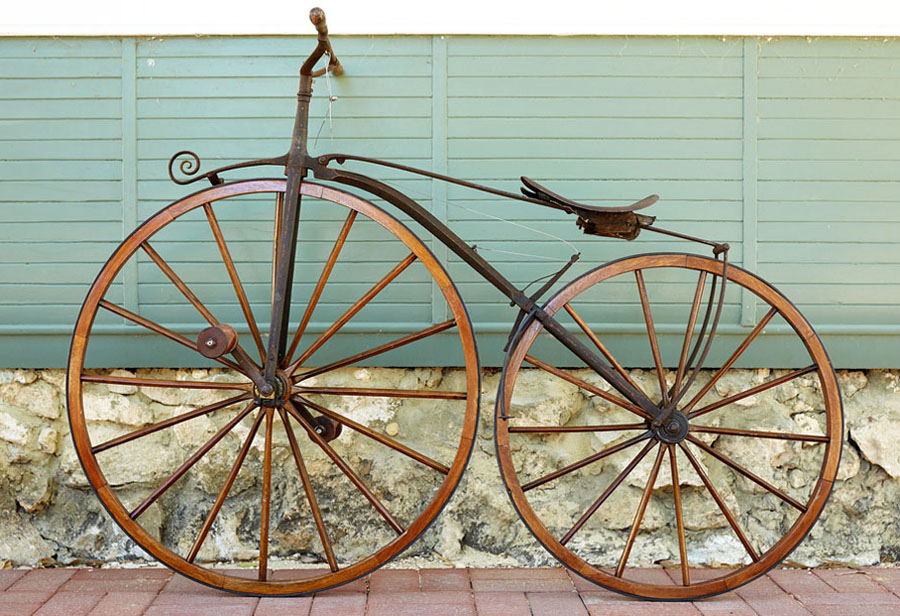 Туристический маршрут
 «Велосипедные  истории»
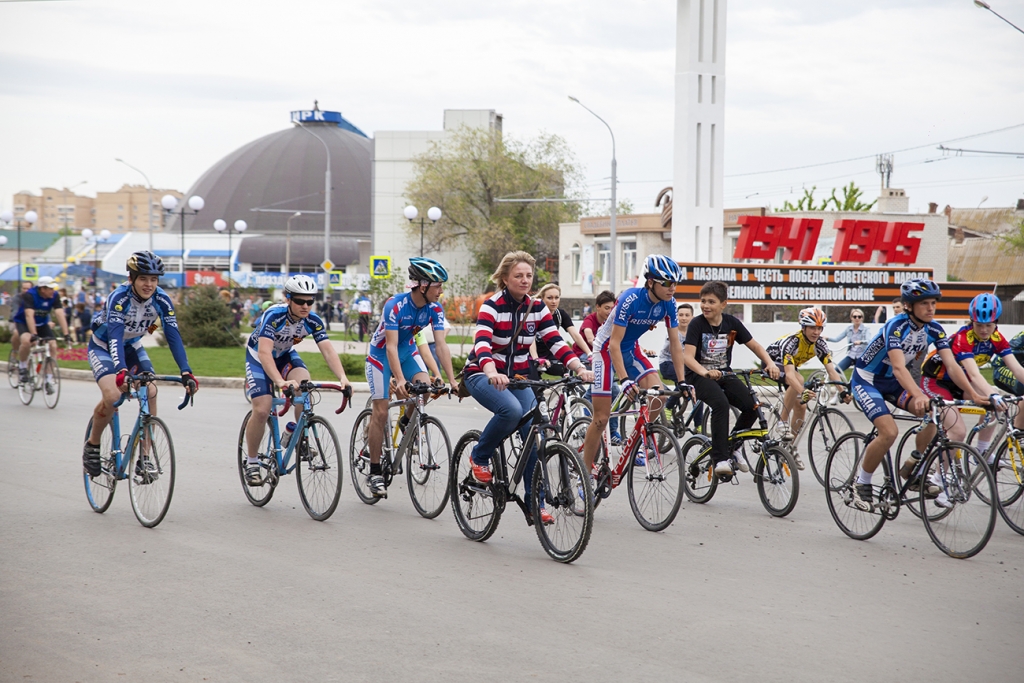 Привлечь внимание к историко-культурному наследию города Астрахани и Астраханской области
    Предоставить возможность туристам и жителям региона, увлеченных велоспортом познакомиться с историей Астрахани, передвигаясь на велосипеде. 
    Популяризировать музеи ГБУК АО «Астраханский музей – заповедник».
М И С С И Я
П Р О Е К Т А
З А Д А Ч И
Расширение кругозора экскурсантов в области культуры и истории Астраханского края. 

    Совершенствование форм и методов привлечения людей к активным видам досуга. 

     Пропаганда здорового образа жизни и велотуризма.
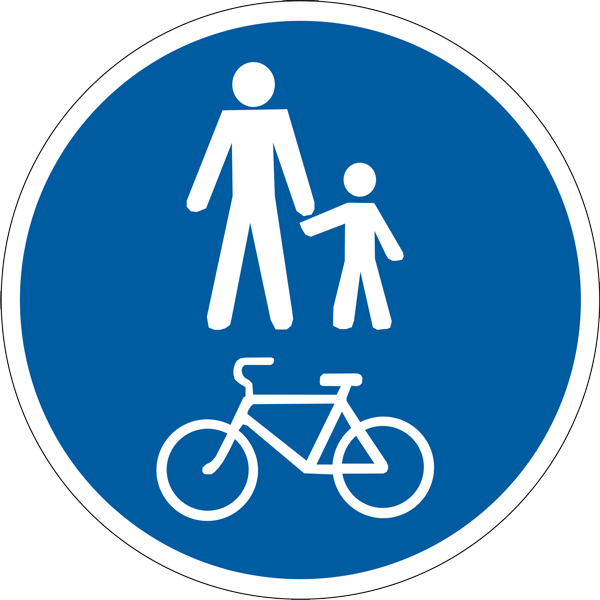 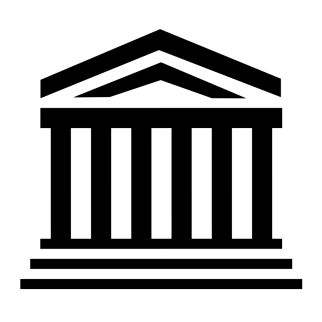 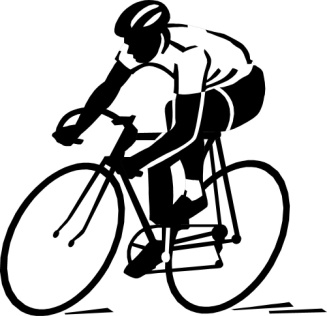 Актуальность проекта
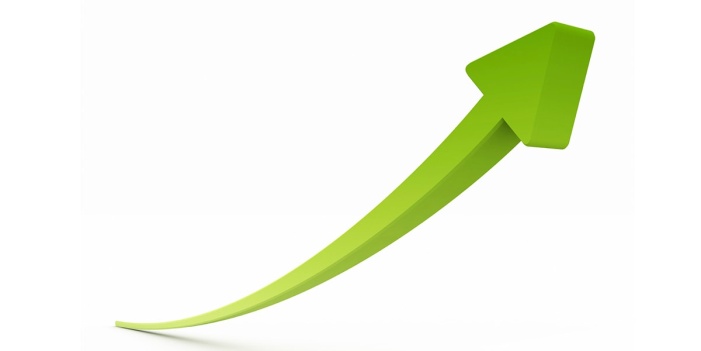 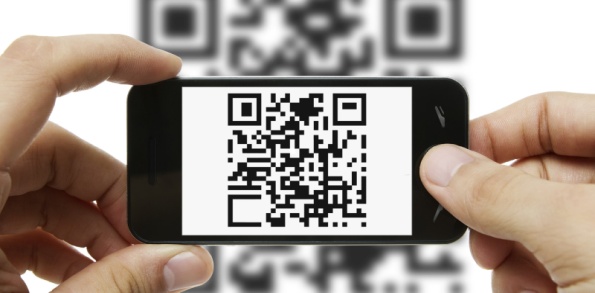 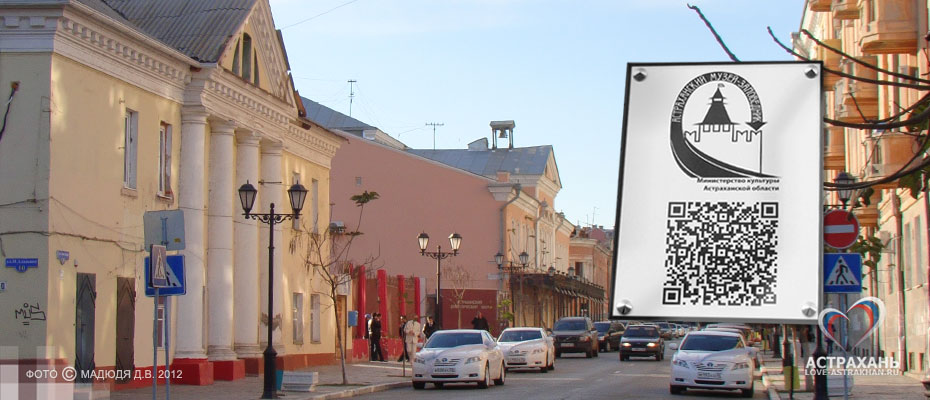 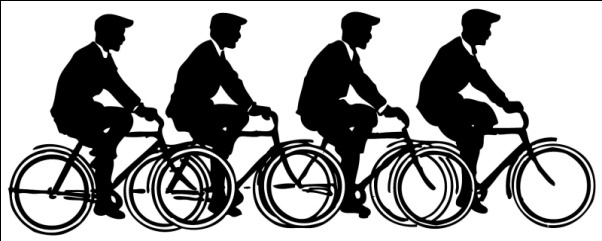 СТАРТ
Краеведческий музей
Музей культуры Астрахани
Астраханский Кремль
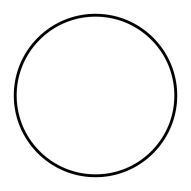 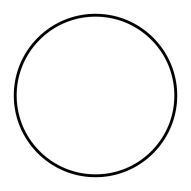 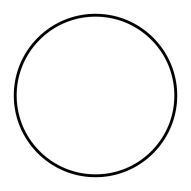 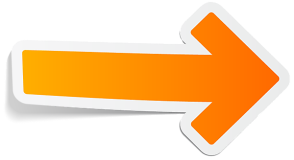 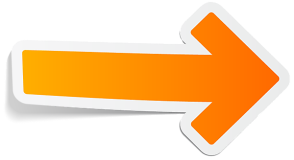 3
1
2
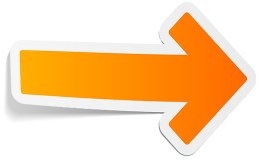 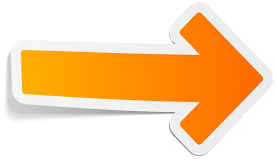 Музей боевой славы
Музей истории города
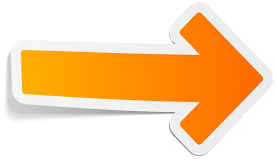 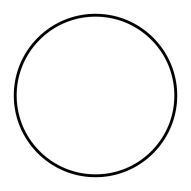 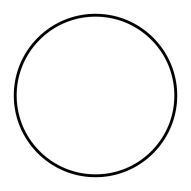 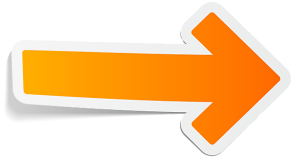 5
4
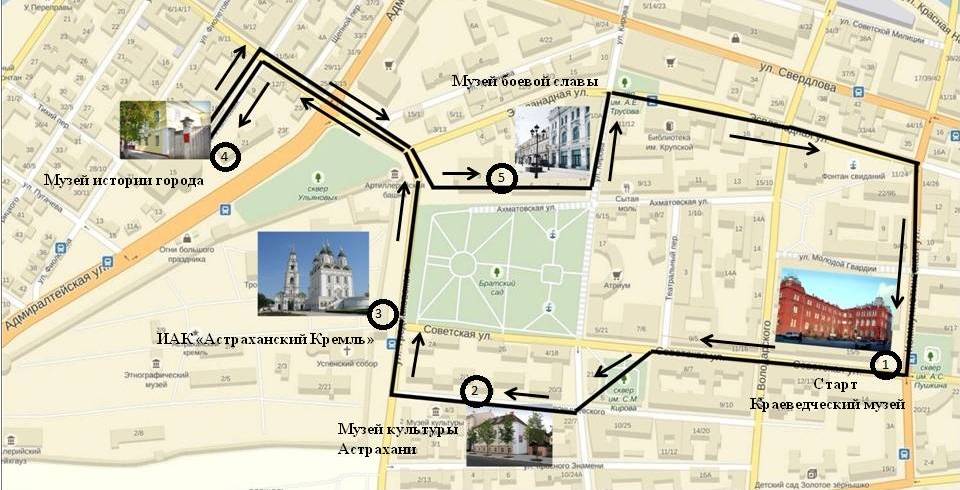 М А Р Ш Р У Т
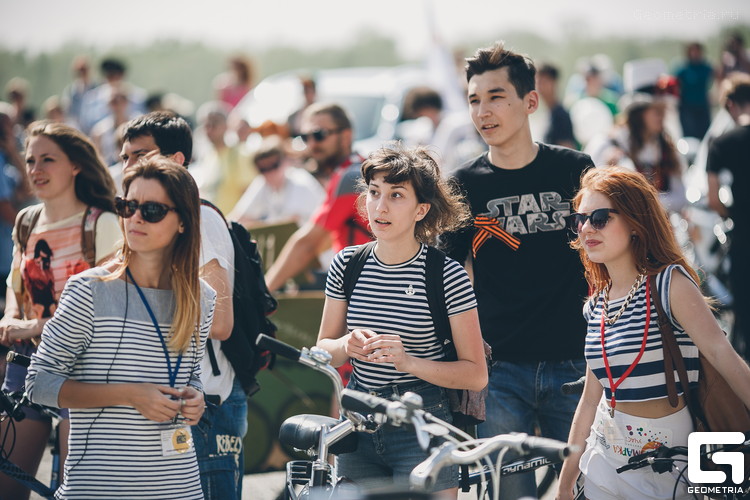 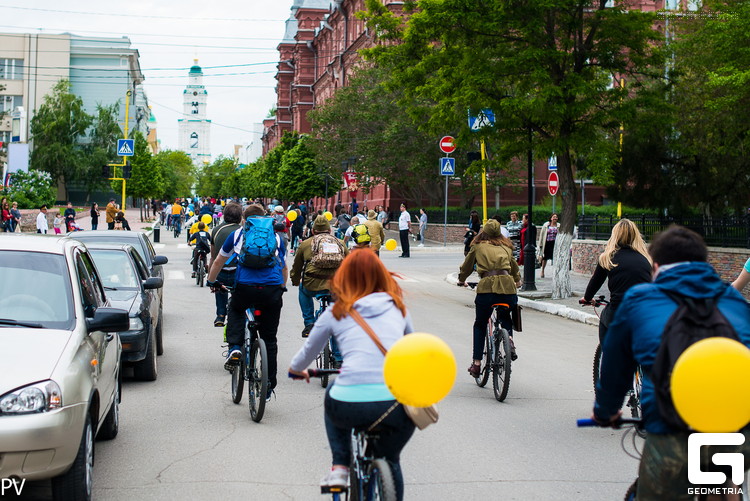 КРАЕВЕДЧЕСКИЙ МУЗЕЙ
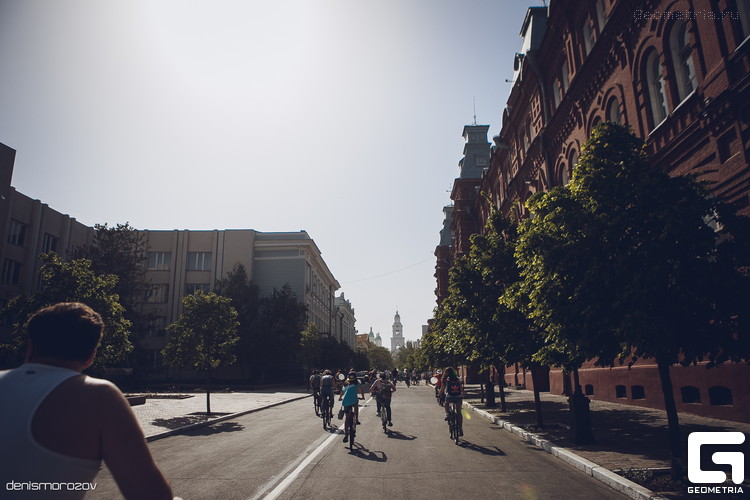 УЛ. СОВЕТСКАЯ
УЛ. СОВЕТСКАЯ
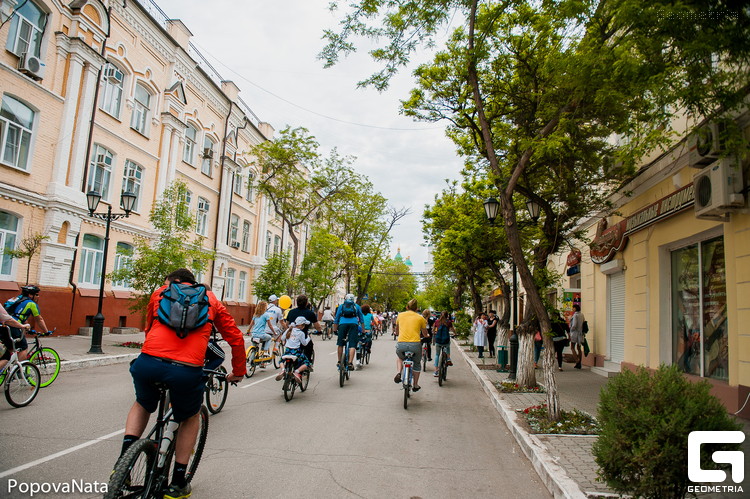 АСТРАХАНСКИЙ КРЕМЛЬ
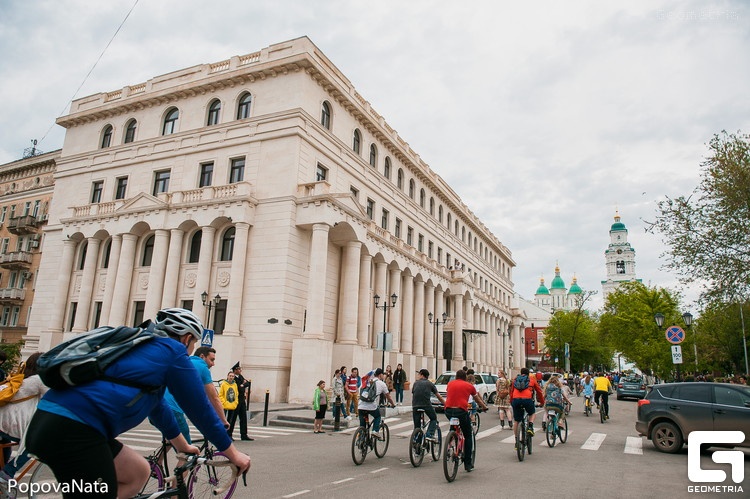 АСТРАХАНСКИЙ КРЕМЛЬ
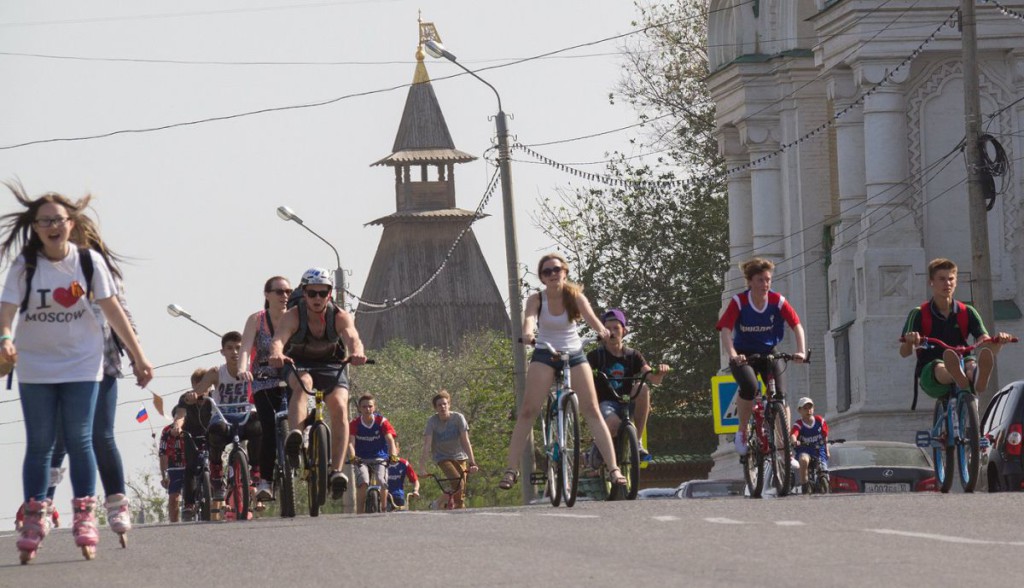 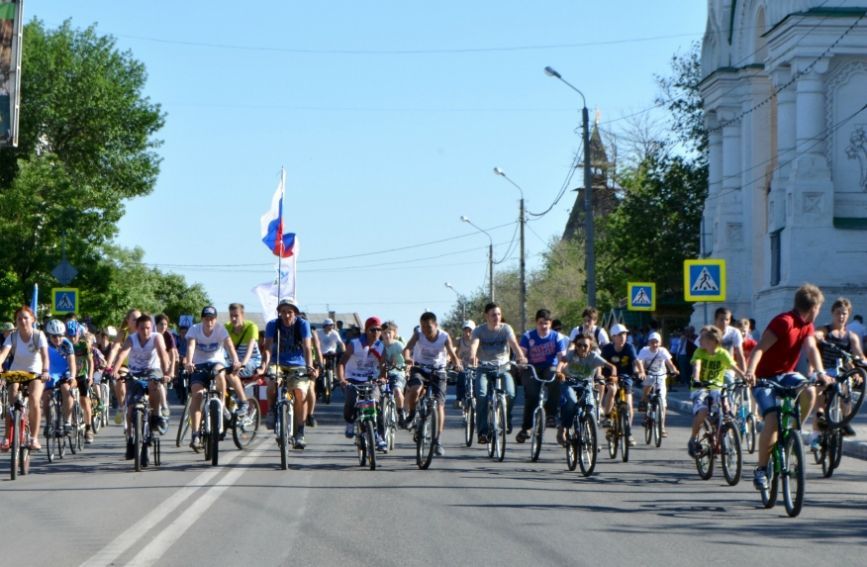 УЛ. ВАСИЛИЯ ТРЕДИАКОВСКОГО
УЛ. АДМИРАЛТЕЙСКАЯ
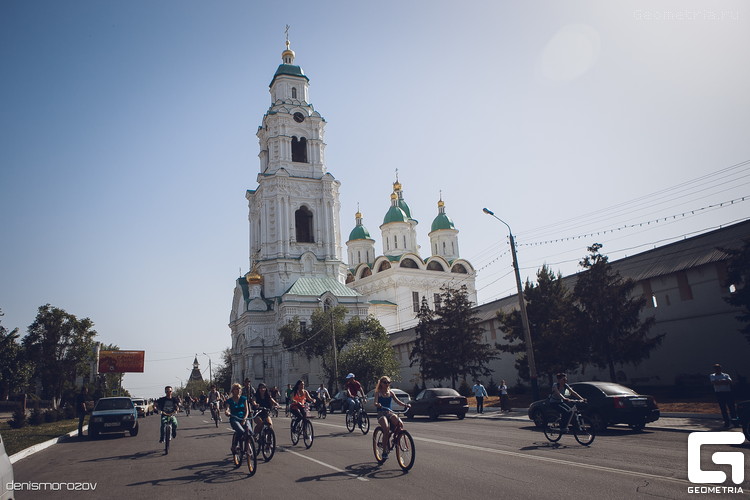 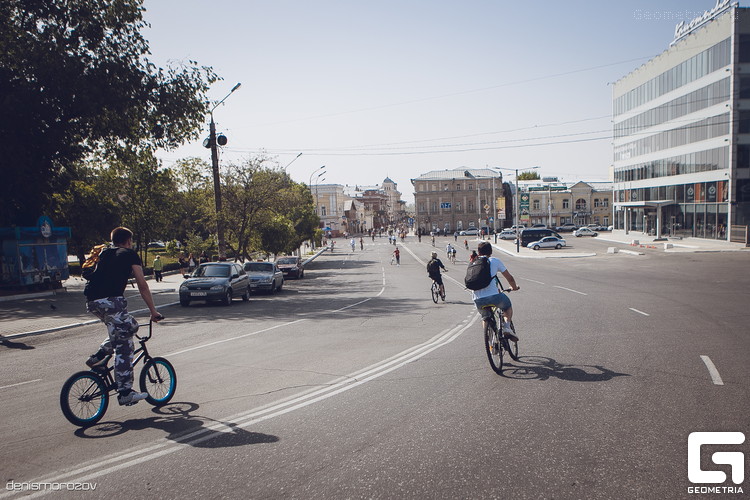 УЛ. НИКОЛЬСКАЯ
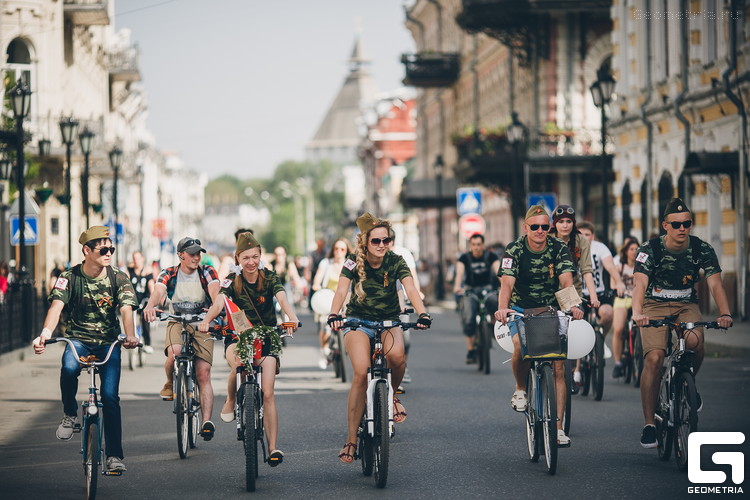 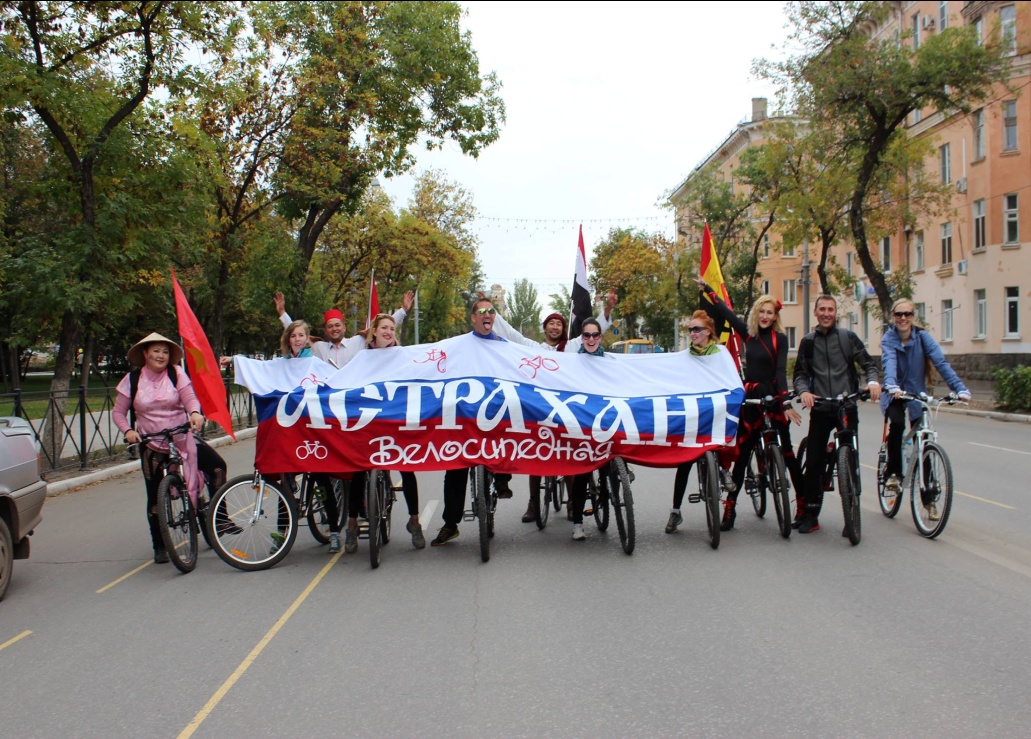 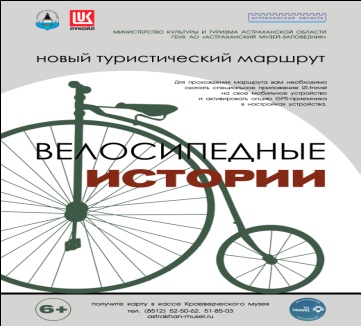 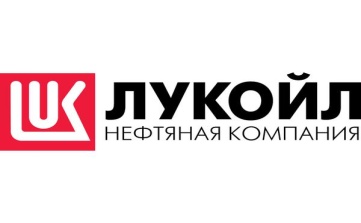 РЕЗУЛЬТАТЫ
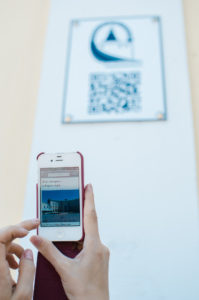 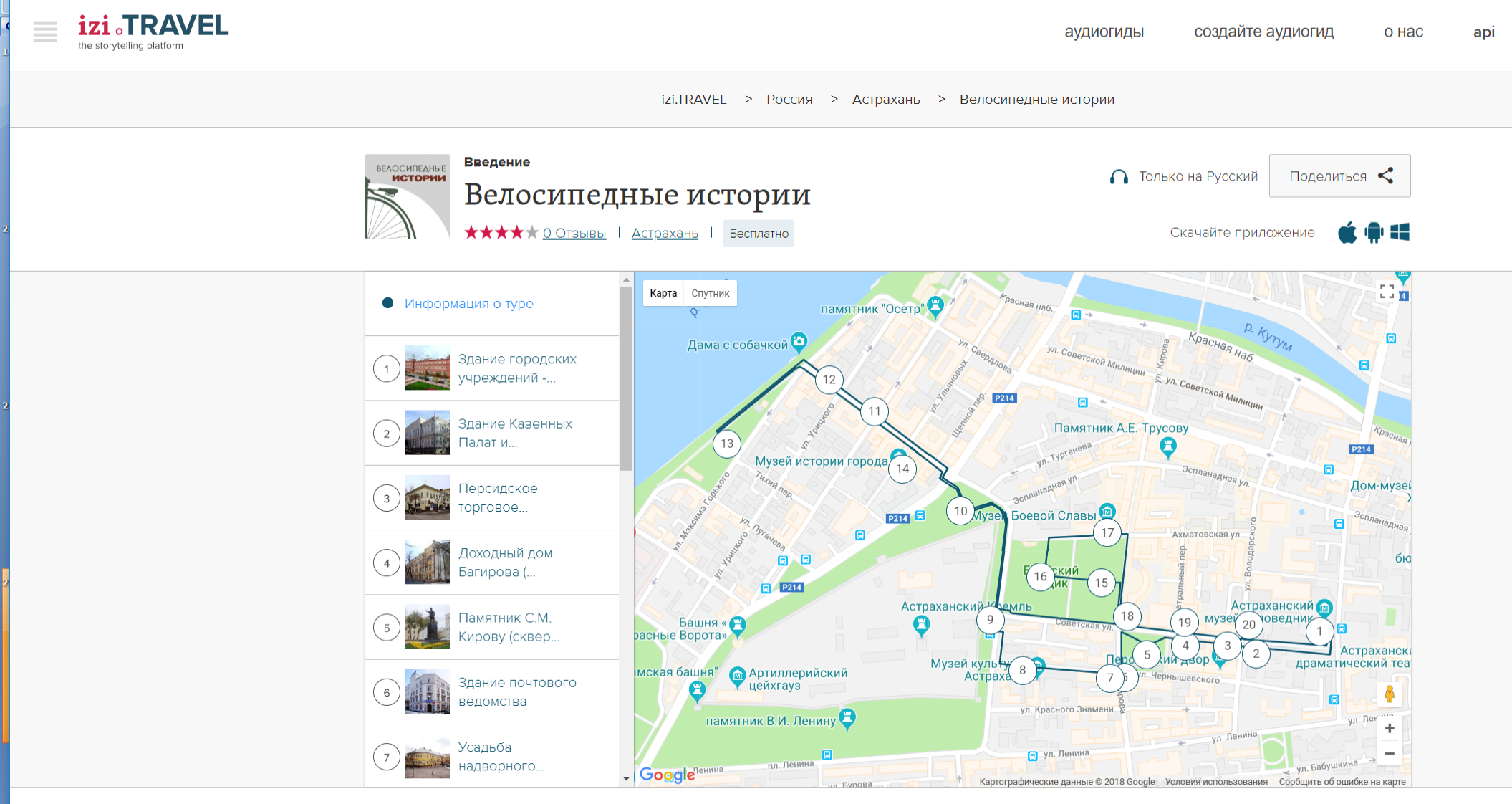 https://izi.travel/ru/ef86-velosipednye-istorii/ru
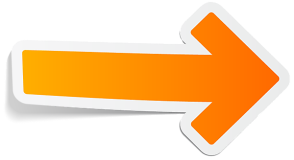 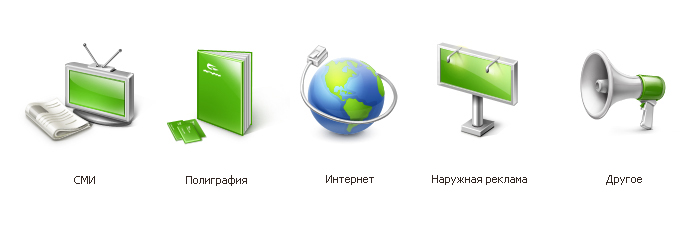 1. Публикации о проекте
 нa сайте Министерства культуры и
 туризма Астраханской области; 
 на сайте правительств АО astrobl.ru 
- на сайте Астраханского музея-заповедника 
- нa сайте astra-novosti 
- нa сайте astrakhan.bezformata.ru  
- нa сайте veloekskursovod.ru 
нa сайте volganews.ru
Публикации
2. Сюжет на радио: 
«В будущем году гостям Астрахани предложат «Велосипедные истории» (на «Русское радио»,  «Радио Шансон»,  
«Love-радио», «Радио Maксимум»)
Сюжет на телевидении: Видеосюжет «Велосипедные истории» 
 TTPK «Лотос»
3. Фото - и видеоотчеты: 
в Интернет-среде 
на сайте IZI-travel
Ресурсное обеспечение проекта
Партнерские отношения
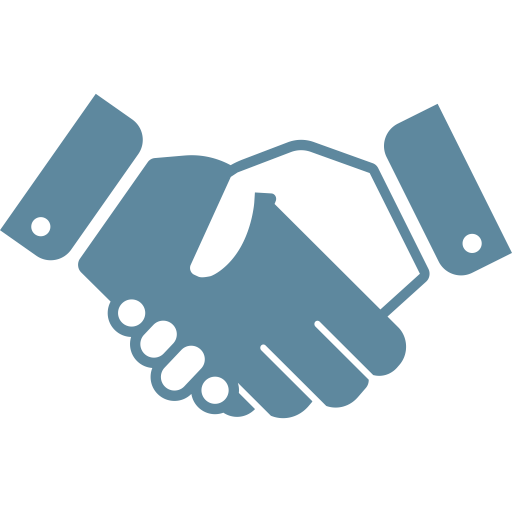 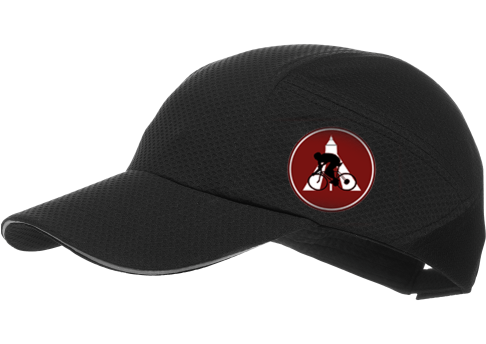 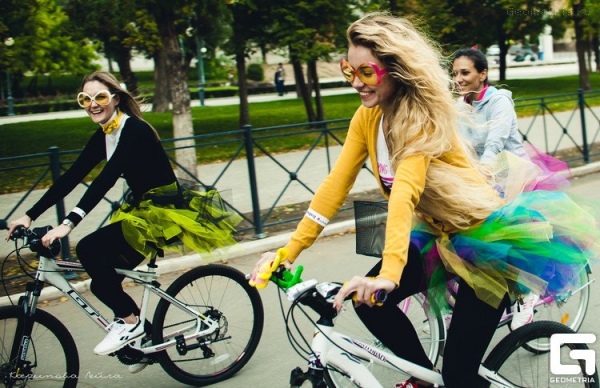 Перспективы
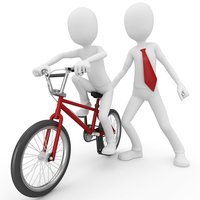 Сроки проведения обновленной   экскурсионной программы  апрель-октябрь 2017 года.
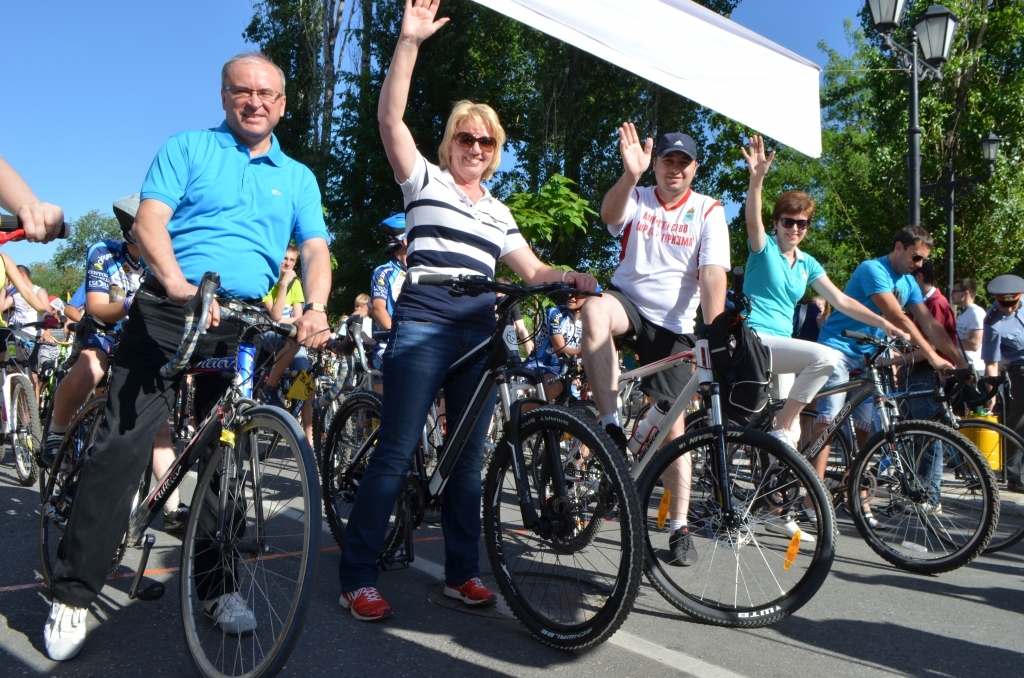 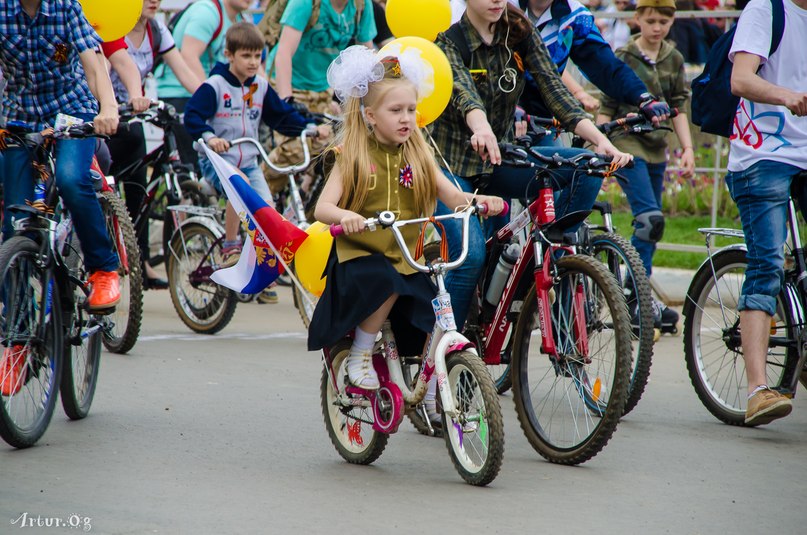 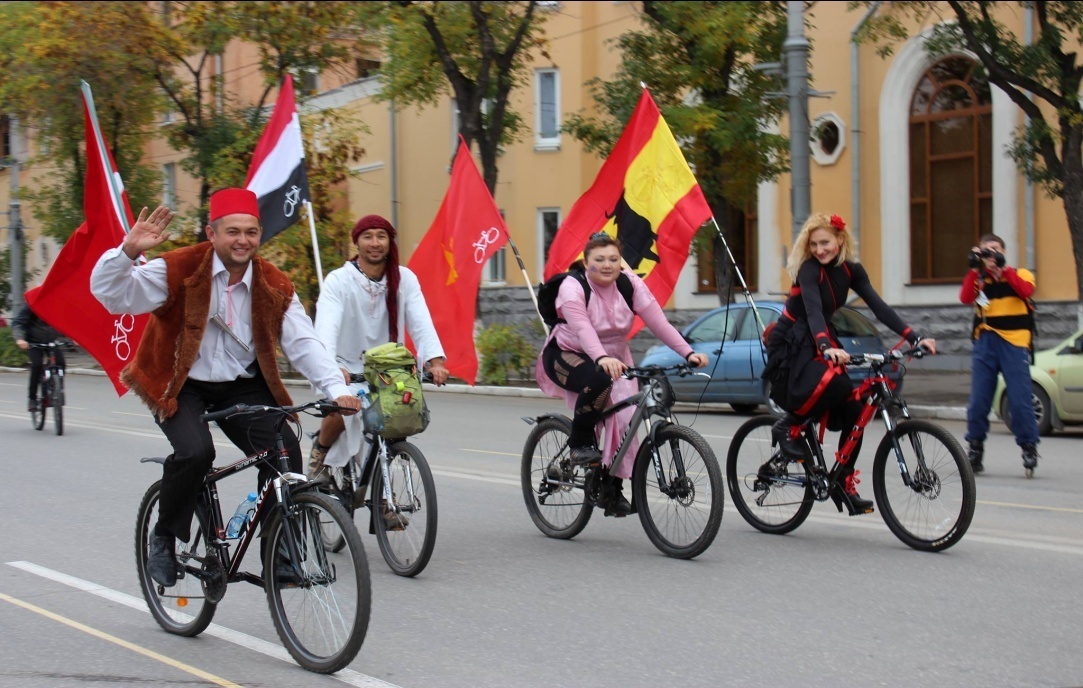 УЧАСТНИКИ
ТУРИСТИЧЕСКИЙ БИЗНЕС
КРЕАТИВНЫЙ КЛАСТЕР
ВЛАСТЬ
МОЛОДЕЖЬ
ДЕТИ
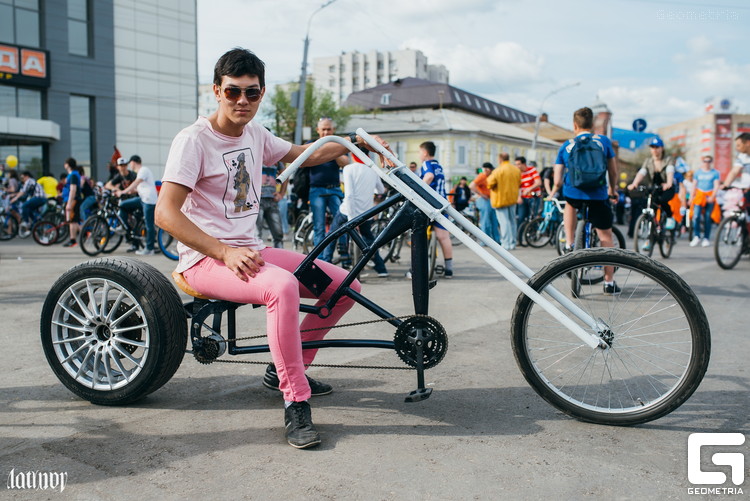 #п у т е ш е с т в у й
С П А С И Б О !